Выявление и поддержка одаренных детей через систему организации внеурочной деятельности в начальной школе.
МБОУ «СОШ п. Ягодное»               
                                                                                      Новикова Л.С.
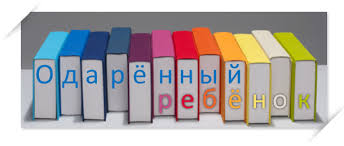 Цель работы педагогов  МБОУ «СОШ п. Ягодное»:
создание условий для оптимального развития одаренности младших школьников на уроках и во внеурочное время.
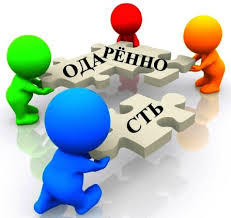 Задачи:
Отбор среди различных систем обучения тех методов и приемов, которые способствуют развитию самостоятельности мышления, инициативности и творчества;
   Предоставление возможностей совершенствовать способности в совместной деятельности со сверстниками, учителем, через самостоятельную работу.
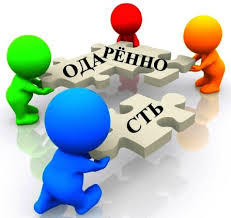 Схема педагогической деятельности:
Диагностика индивидуальных особенностей обучающихся; 
 Планирование и организация работы; 
 Анализ работы, коррекция проводимой работы.
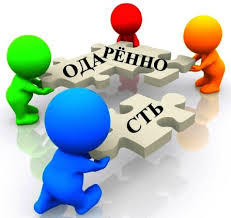 «Банк одарённых»
Сведения об одарённых детях, учащихся начальных классов  на …….. учебный год




 Цель -возможность использования данных педагогами для создания условий   развития одарённых школьников.
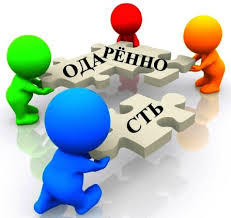 Формы выявления одаренности :
наблюдение; 
общение с родителями; 
 работа психолога: тестирование, анкетирование, беседа;
 олимпиады, конкурсы, соревнования, научно-практические конференции.
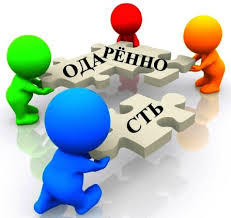 ТЕСТ - АНКЕТА АМЕРИКАНСКИХ СПЕЦИАЛИСТОВ (Ф. ТАТЛ И Л. БЕККЕР)ДЛЯ ОПРЕДЕЛЕНИЯ СПОСОБНЫХ И ОДАРЁННЫХ ДЕТЕЙ( На каждый вопрос необходимо отвечать «да» или «нет», анкетирование с двумя родителями).
1. Мой ребенок живой, инициативный, подвижный. 
2. Его интересы и увлечения достаточно постоянны. 
3. Его заинтересованность уравновешенная. 
4. В сравнении со сверстниками проявляет интерес (активно выраженный) к искусству, литературе, спорту, природе, моделированию, технике (подчеркнуть или дописать). 
5. Имеет не больше двух друзей (постоянных), причем старше себя. 
6. Его интересует все загадочное, таинственное и даже совсем непонятное. 
7. Любит много спрашивать, настойчив в достижении подробных ответов. 
8. Речь ребенка развита. Он имеет большой запас слов, хорошо использует его. 
9. Преимущественно старается найти самостоятельное решение в различных ситуациях. 
10. Не успокаивается поверхностными пояснениями и такими же ответами на свои вопросы. 
11. Старается придерживаться личного взгляда на те или другие действия, явления, не взирая ни на какие обстоятельства или обещания. 
12. Обязательно (всегда) реагирует на все новое. 
13. Начатое дело всегда старается довести до конца. 
14. В общении отстаивает личное мнение, не хочет признавать общепринятые взгляды. 
15. В непредвиденных и сложных ситуациях берет на себя роль лидера. 
16. Имеет заметную склонность к какому-нибудь виду деятельности или предмету (группе предметов: игрушкам, книжкам и пр.). 
17. Настойчивый, упрямый, решительный в достижении желанной цели. 
18. Проявляет неприкрытую потребность в поддержке взрослых. 
19. Легко находит и всегда имеет достаточно много друзей. 
20. Задает много вопросов, преимущественно из круга своих интересов. 
21. Для посторонних кажется старше своих лет. 
22. Нередко проявляет черты эгоизма и даже беспричинной агрессии. 
23. Знает себе цену (в рамках возрастных особенностей). 
24. Легко ли и часто отвлекается и оставляет начатое дело (занятия, игру). 
25. Почти одинаково интересуется гуманитарными и техническими вопросами.
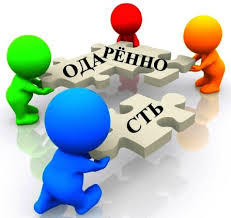 Признаки одарённости:
это те особенности ребёнка, которые проявляются в его реальной деятельности и могут быть оценены на уровне наблюдения за характером его действий
Способность к мышлению, творчеству, обучению - не как исключительность, а как потенциал
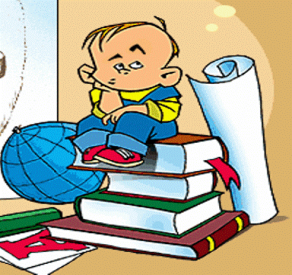 Одарённость бывает:
академической (способность учиться);
интеллектуальной (умение анализировать, мыслить);
художественной (музыкально-художественной);
творческой (не шаблонное 
мышление);
психомоторной (спортивной).
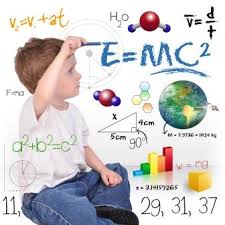 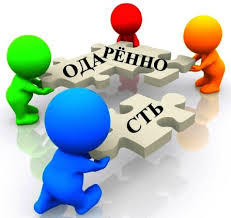 Портрет одарённого ребёнка:
Проявляет любопытство ко многим вещам, постоянно задает вопросы.
Предлагает много идей, решений задач, ответов на вопросы.
Свободно высказывает свое мнение, настойчиво, энергично отстаивает его.
Склонен к рискованным действиям.
Обладает богатой фантазией, воображением. Часто озабочен преобразованием, улучшением общества, предметов.
Обладает хорошо развитым чувством юмора, видит юмор в ситуациях, которые могут не казаться другим смешными.
Чувствителен к красоте, внимателен к эстетике вещей.
Не конфликтен, не приспособленец, не боится отличиться от других.
Конструктивно критичен, не принимает авторитарных указаний без критического изучения.
Стремится к самовыражению, творческому использованию предметов.
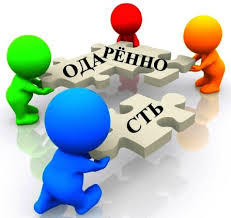 Система работы основана на следующих принципах:
Принцип личностно - ориентированного подхода, предполагающий учет индивидуальных особенностей каждого ученика; 
Принцип максимального разнообразия представленных возможностей для развития личности; 
Принцип индивидуализации и дифференциации обучения.
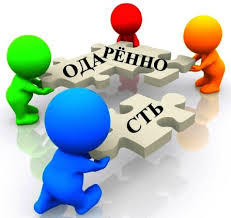 Педагогические технологии:
Здоровьесберегающие технологии;
 Игровые технологии;
 Технология деятельностного метода;
Технология личностно- ориентированного обучения;
 Информационно-коммуникационные технологии ;
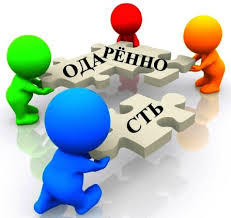 Внеурочная деятельность:
Группы продленного дня;
Работа кружков (МБОУ «СОШ п. Ягодное», ЦДТ, ДЮСШ, ДШИ);
Предметные  недели;
Научно-практические конференции;
Олимпиады (школьные, всероссийские, международные).
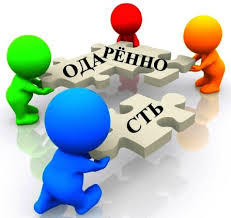 Работа с высокомотивированными учащимися начальных классов МБОУ «СОШ п. Ягодное»
Участие во Всероссийской олимпиаде по русскому языку «Русский медвежонок» – ноябрь.
 	Проведение предметной недели по  русскому языку и литературному чтению (1-4 классы) – ноябрь.
	Участие в Международном конкурсе по окружающему миру «Гелиантус» – ноябрь.
 	Участие в Международном конкурсе «Британский Бульдог» – декабрь.
 	Проведение предметной недели по математике  (1-4 классы) – январь.
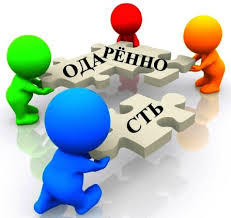 Работа с высокомотивированными учащимися начальных классов МБОУ «СОШ п. Ягодное»
Проведение научно-практической конференции  школьников «Пою моё Отечество» (1-4 классы) – январь.
 	Проведение предметной недели по английскому языку (2-4 классы) – февраль.
 	«Лисёнок» – февраль.
	Участие в научно-практической конференции  школьников «Пою моё Отечество» (1-11 классы) – март.
	Участие в онлайн-олимпиаде «Плюс» по математике для начальной школы – март.
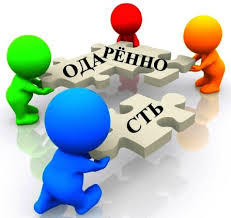 Работа с высокомотивированными учащимися начальных классов МБОУ «СОШ п. Ягодное»
Участие в Международной игре – конкурсе по математике «Кенгуру» – март.
	Проведение предметной недели по окружающему миру (1-4 классы) – апрель.
	Проведение творческой площадки. Работа кружков, объединений («Кукольный театр», «Игры народов Севера», «Домисолька») – май.
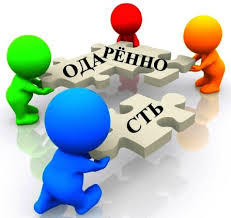 ПРОБЛЕМЫ:
Неумение диагностировать одаренность( отсутствие психолога ,относительность тестирования);
Отсутствие методической литературы(расплывчатость изложения);
Нехватка времени для работы с такими детьми;
Большая загруженность учащихся;
Недопонимание учащимися значения расширения знаний по предмету.
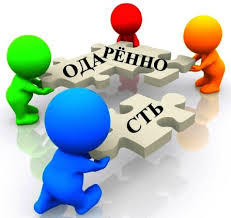 Если дети – национальное достояние любой страны, то одарённые дети – её интеллектуальный и творческий потенциал. Чем раньше учитель обнаружит незаурядные  способности в своих учениках и сумеет создать для них условия для обучения, тем  больше  надежд  на то, что  в будущем эти дети составят гордость и славу своего Отечества.
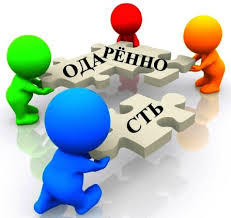 Спасибо за сотрудничество!
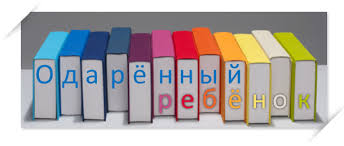 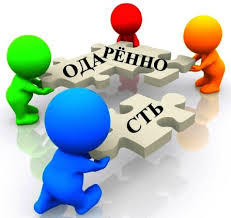